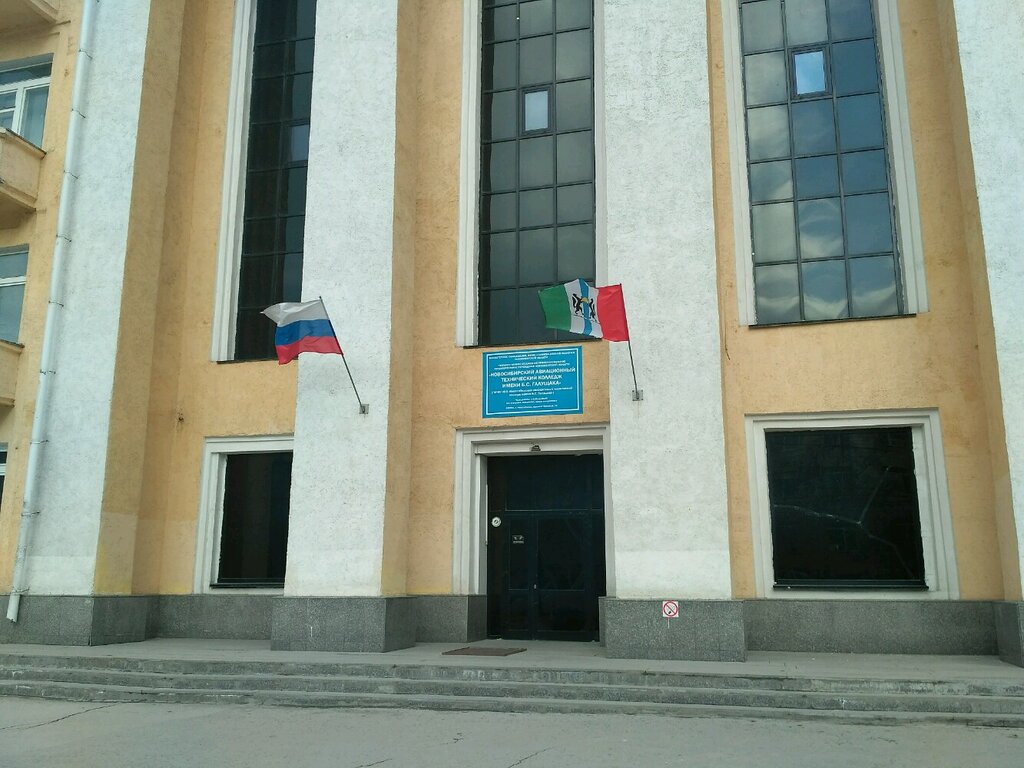 Новосибирский авиационный технический колледжимени Б.С. Галущака
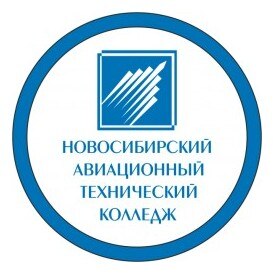 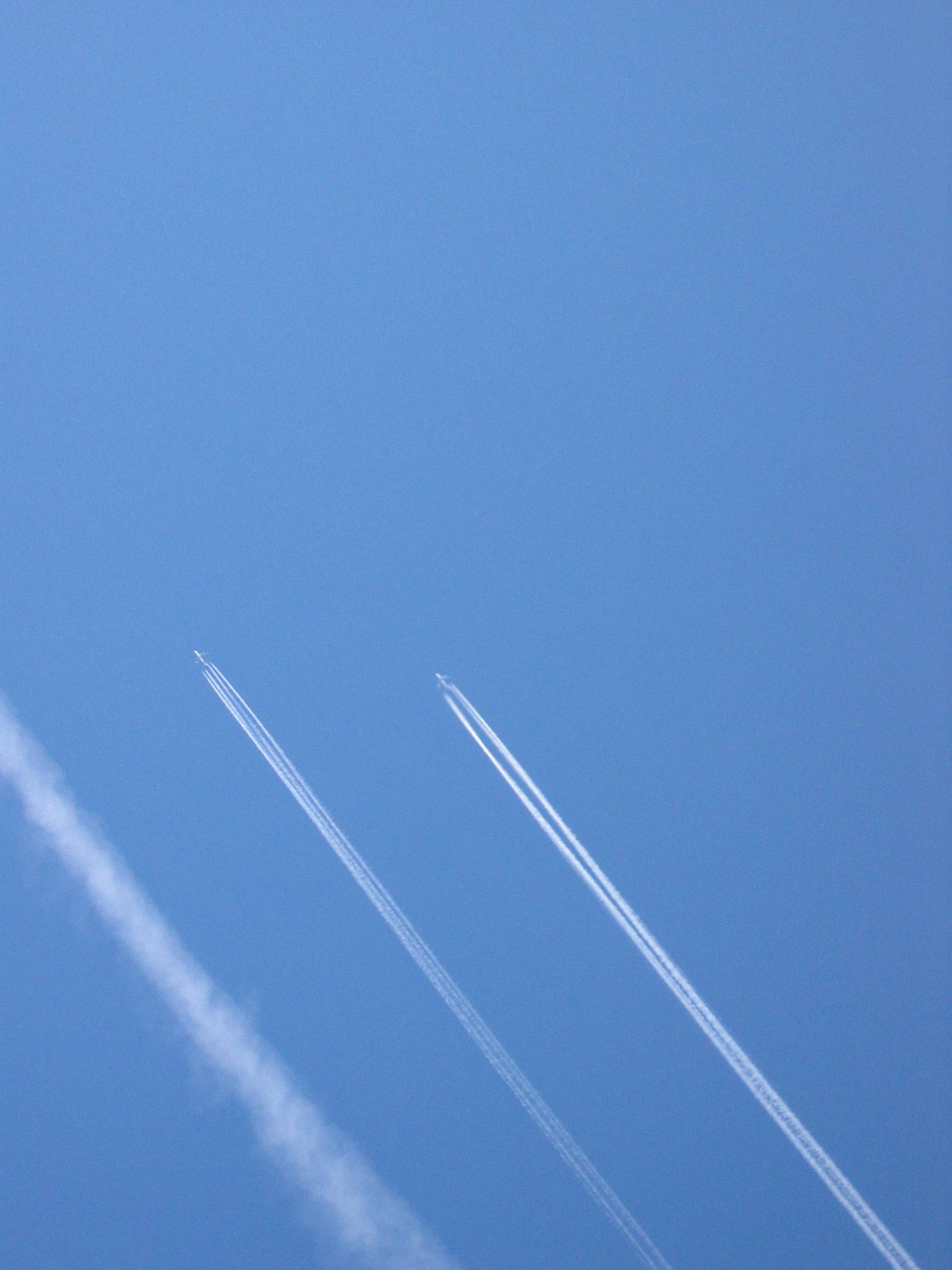 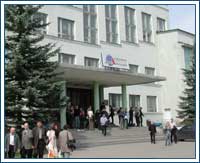 1955 год –  Постановлением Правительства СССР 
		в Ленинграде создано Высшее 			авиационное училище гражданского 		воздушного флота (ВАУ ГВФ)

1971 год –  ВАУ ГВФ реорганизовано 
		в Академию гражданской авиации (АГА) 

2004 год –  АГА реорганизована 
		в Санкт-Петербургский государственный 		университет гражданской авиации
Студенческая жизнь
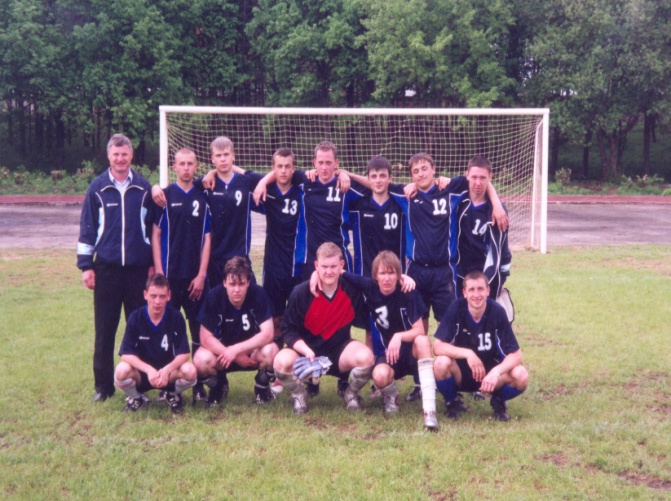 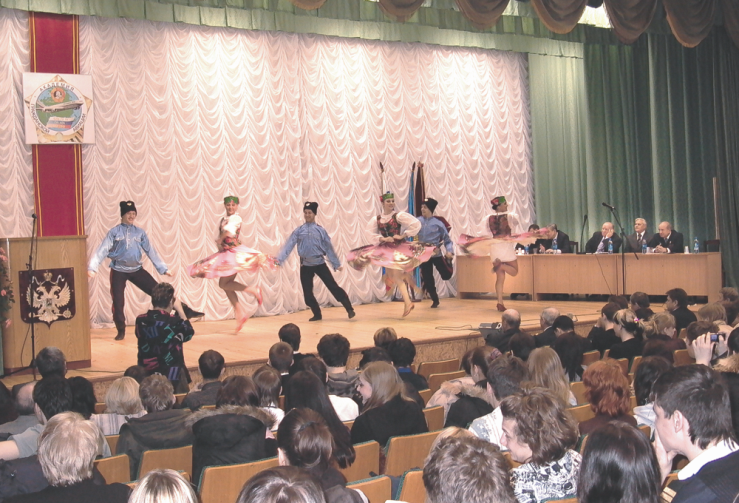 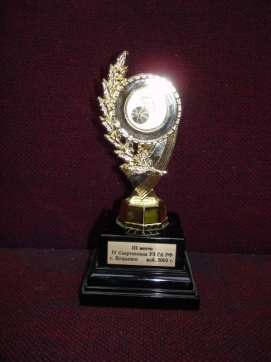 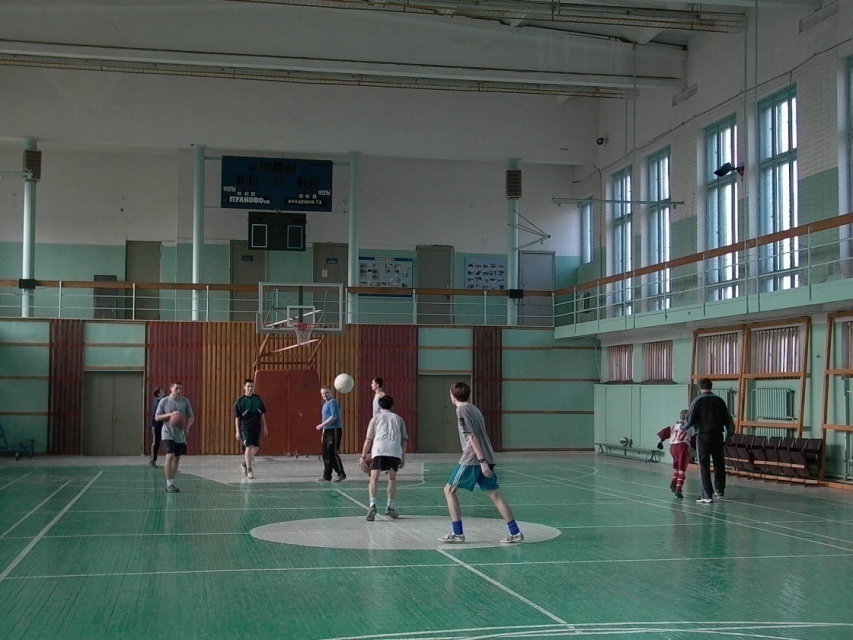 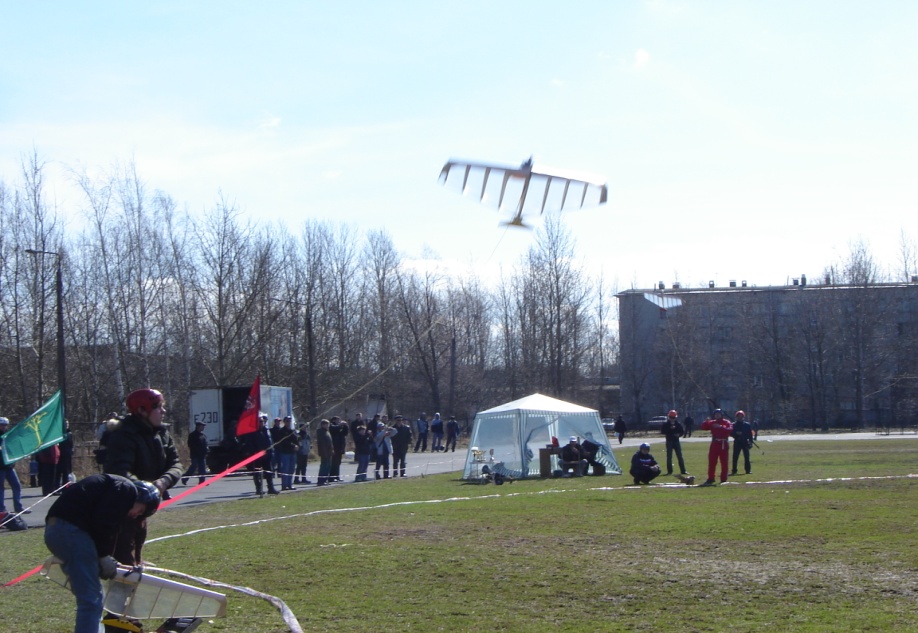 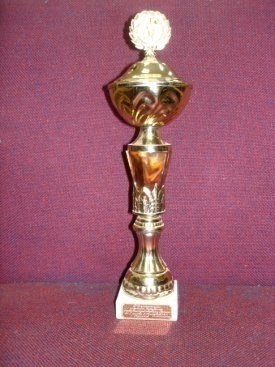 Аудиторный фонд и помещения
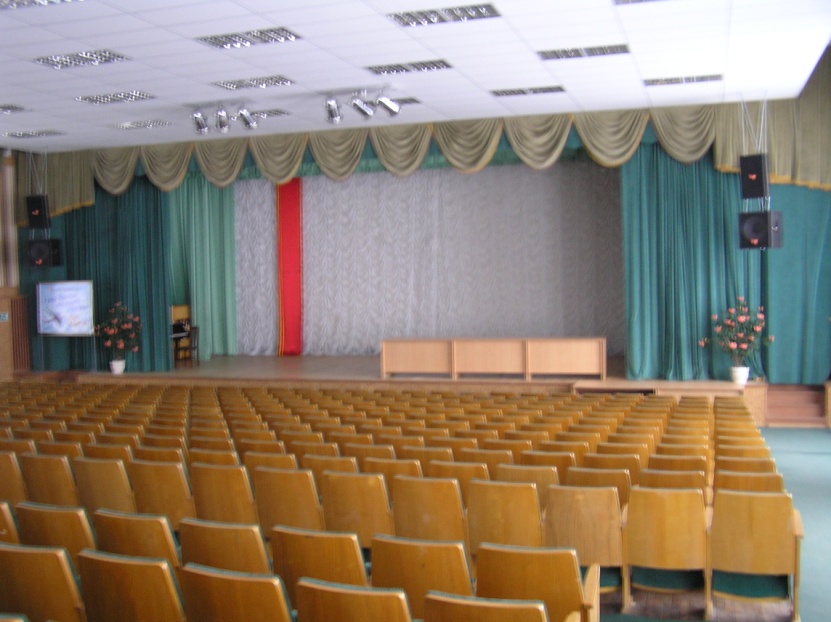 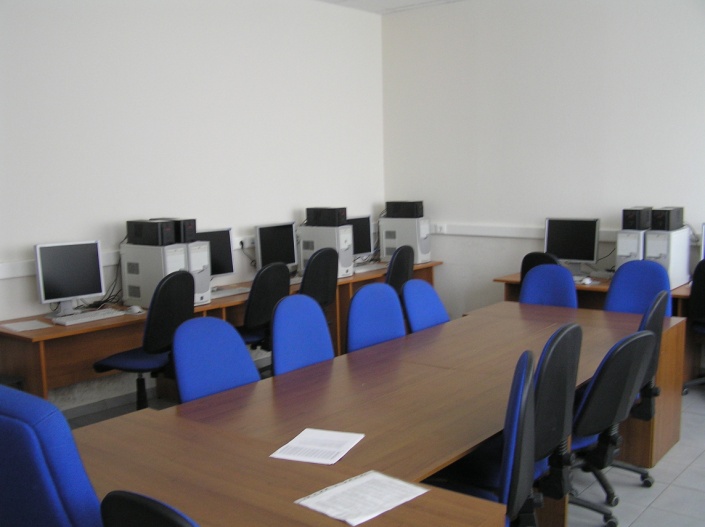 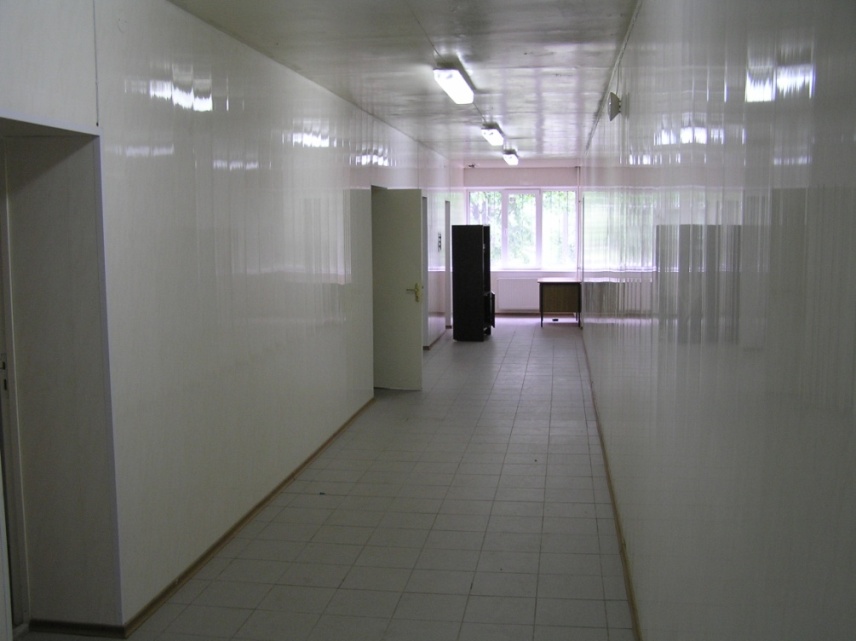 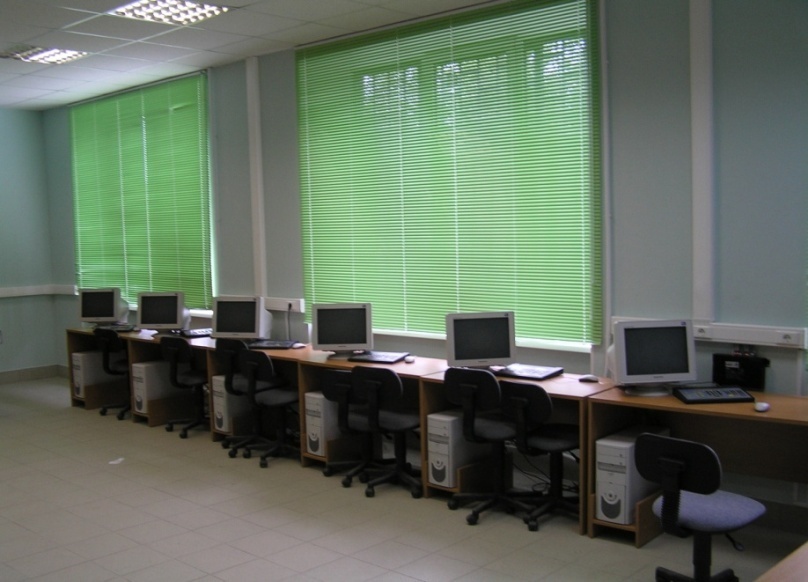 Тренажерный  центр
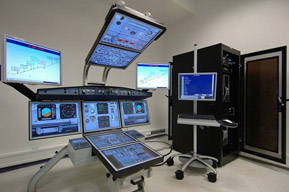 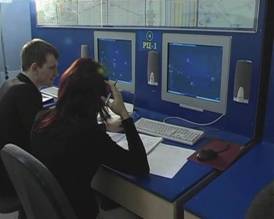 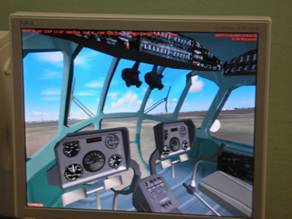 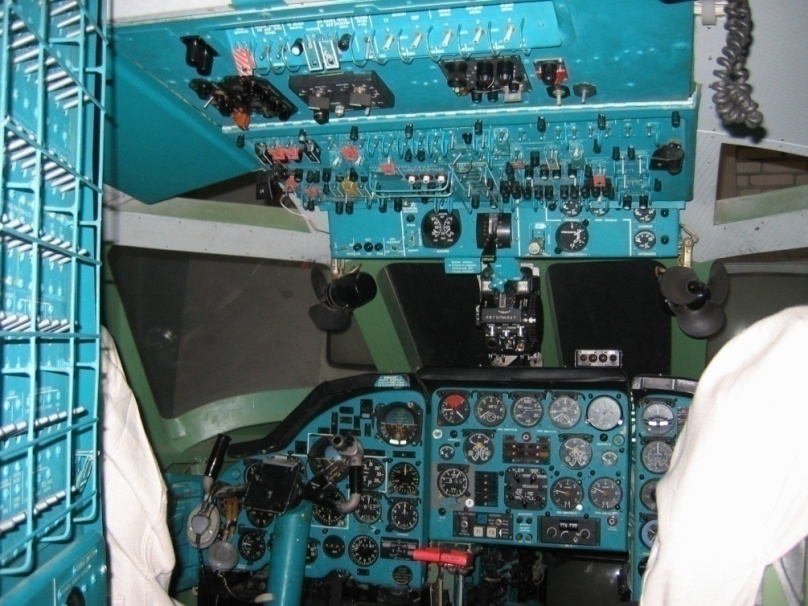 Тренажерный  центр
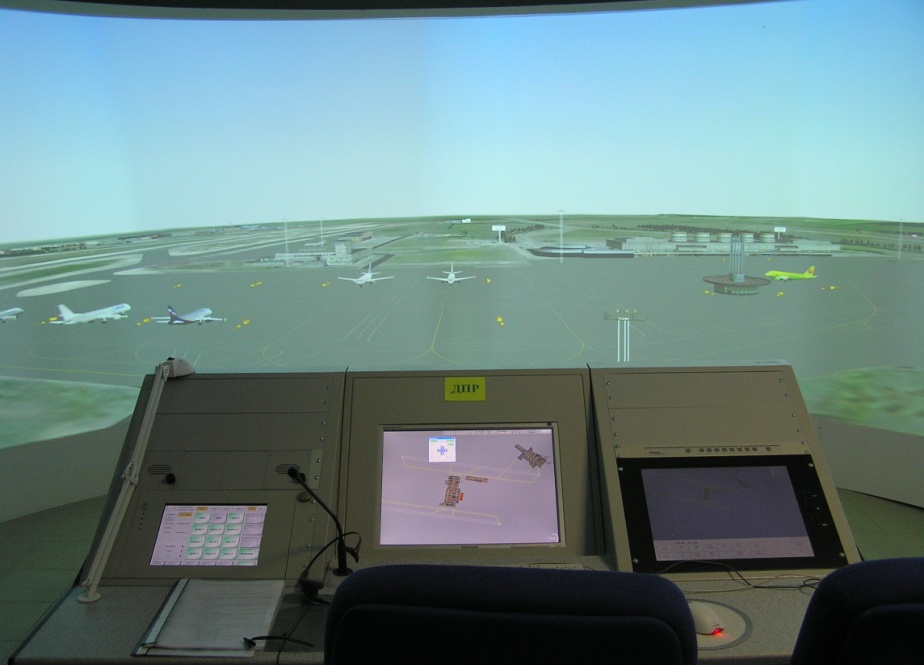 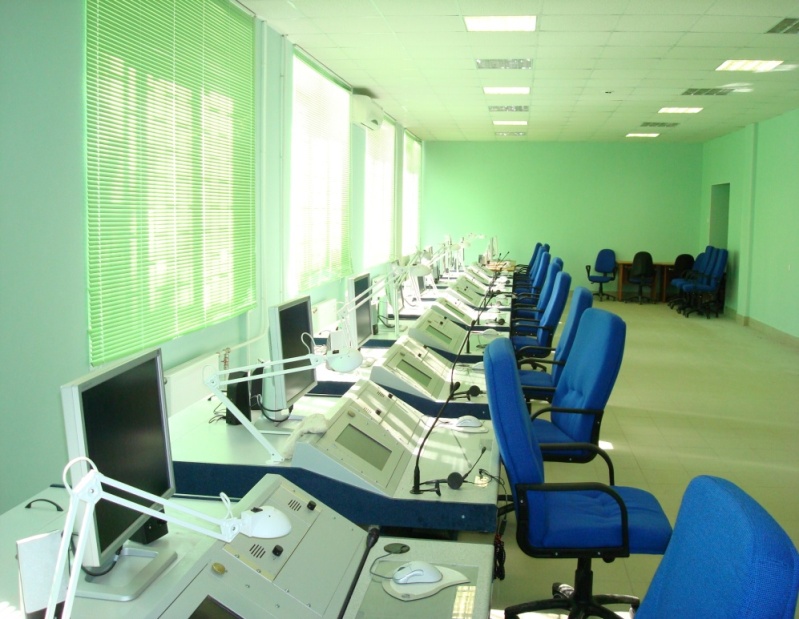 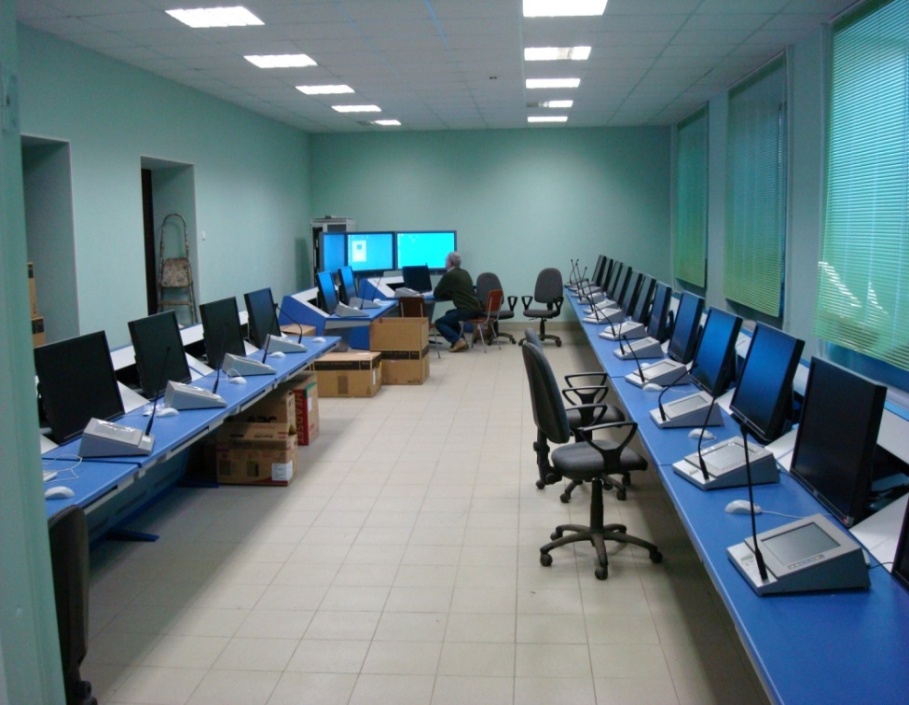 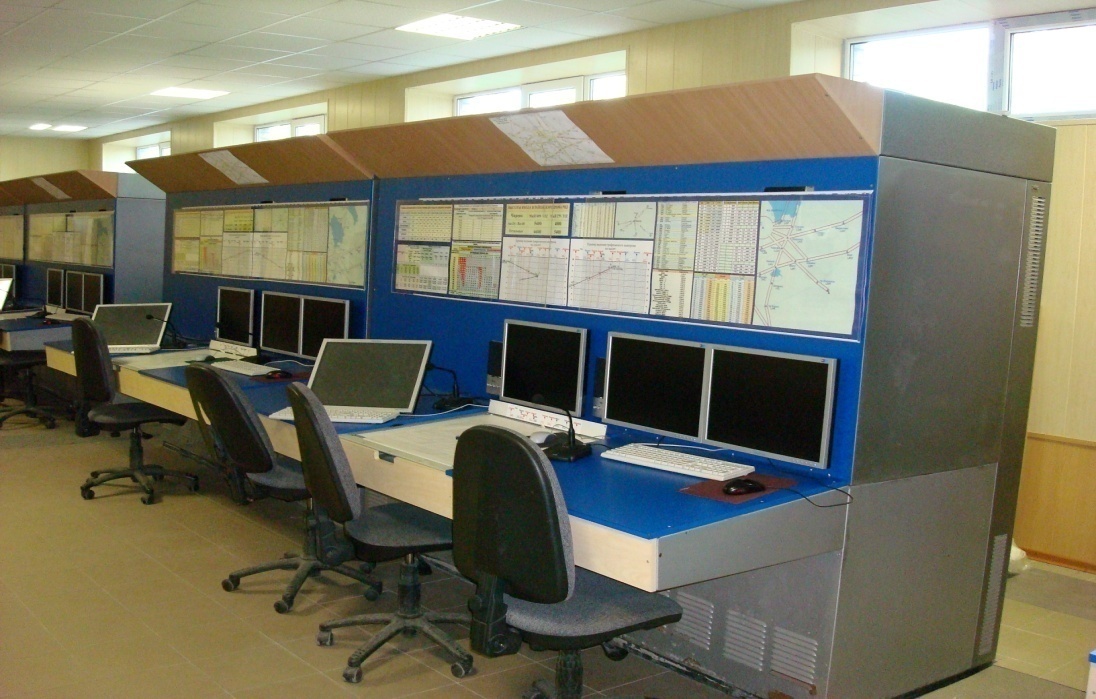 Комплекс тренажеров самолётов
ANTONOV 148
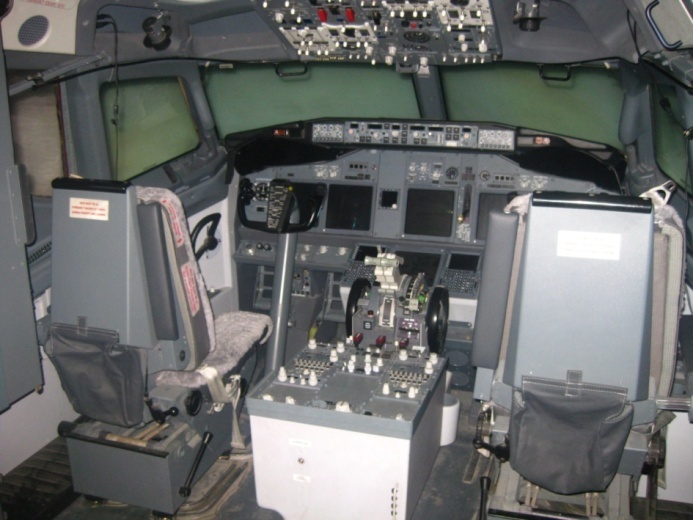 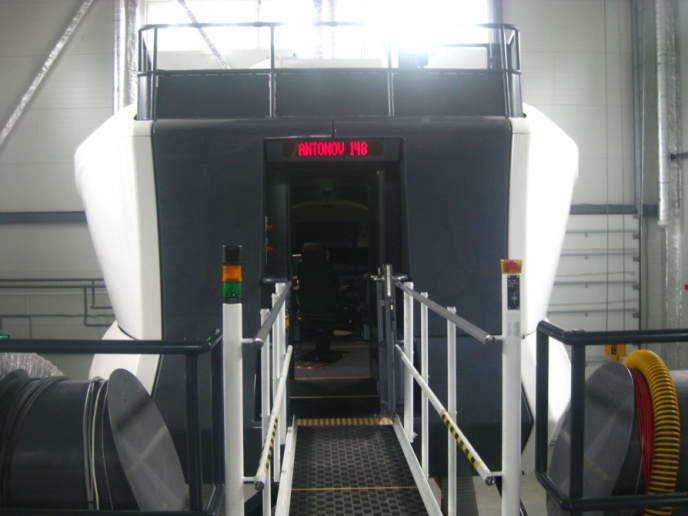 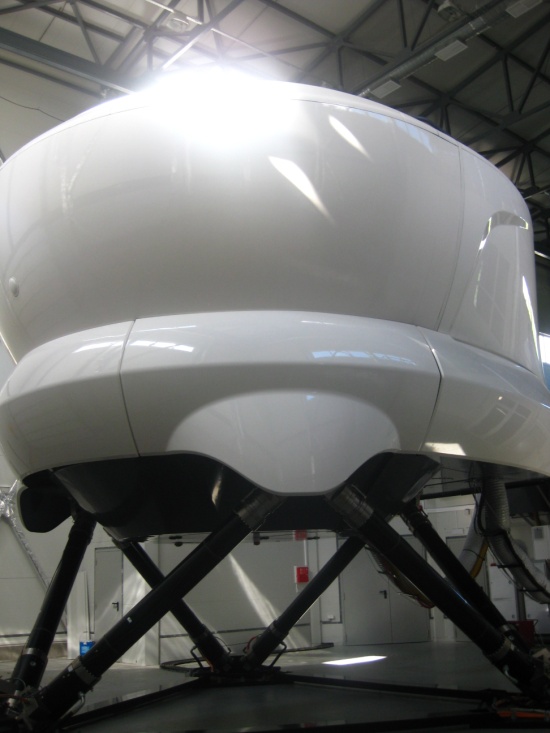 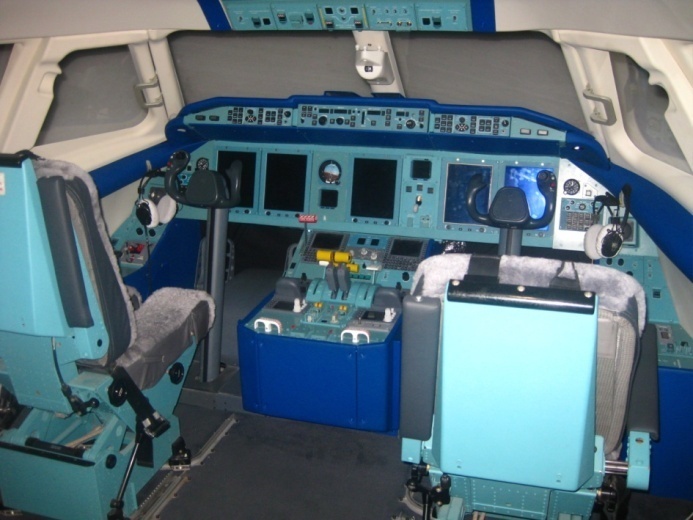 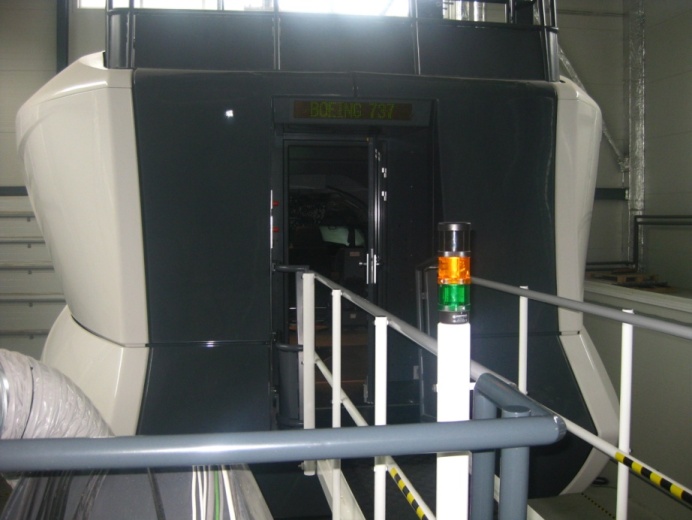 BOEING 737
Парк воздушных судов
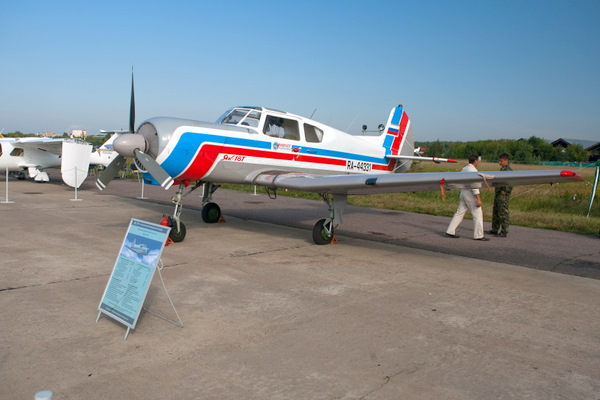 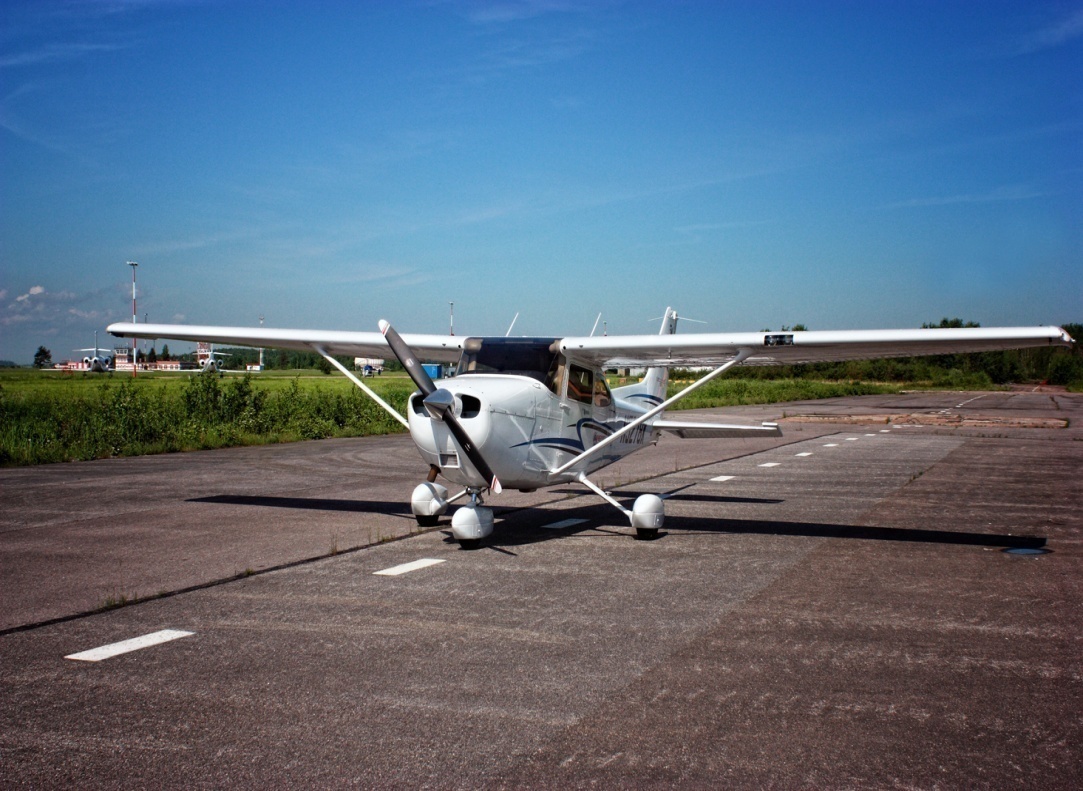 Cessna-172S
Yak-18t
Библиотека
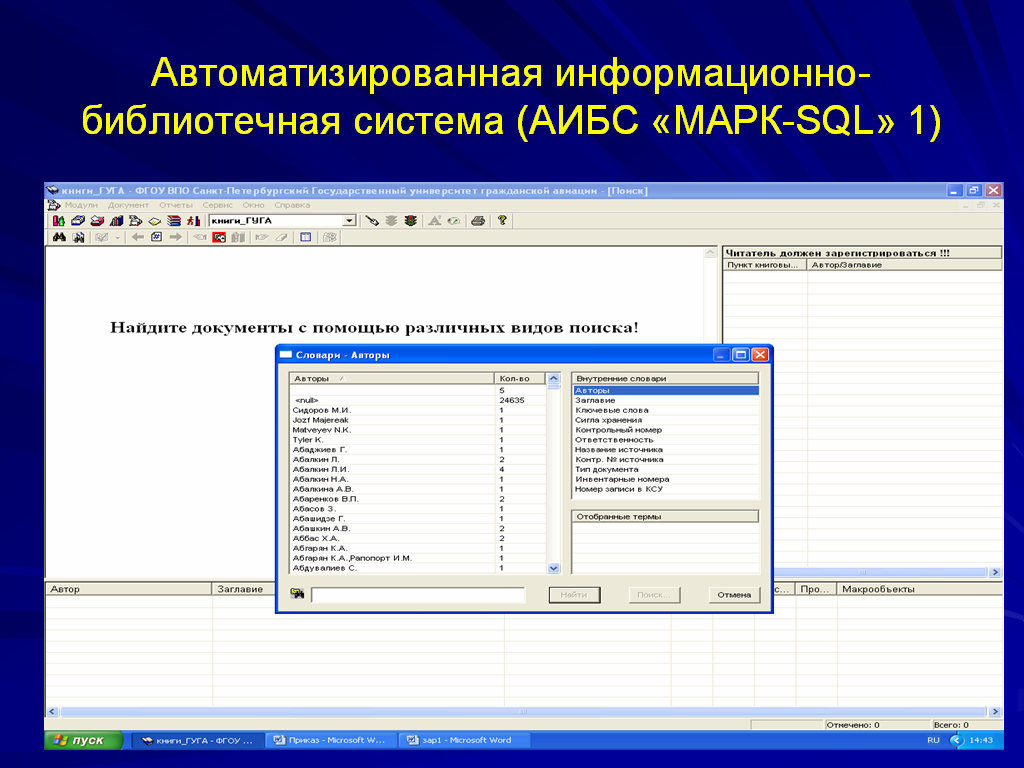 Студенты Университета обслуживаются библиотекой, расположенной в 2-х учебных корпусах общей площадью 1082 кв.м.
Структура библиотеки состоит из:
научного абонемента;
учебного абонемента;
библиотеки ИКАО и иностранной литературы;
художественной библиотеки;
библиотеки заочного факультета;
справочно-библиографического отдела;
читального зала
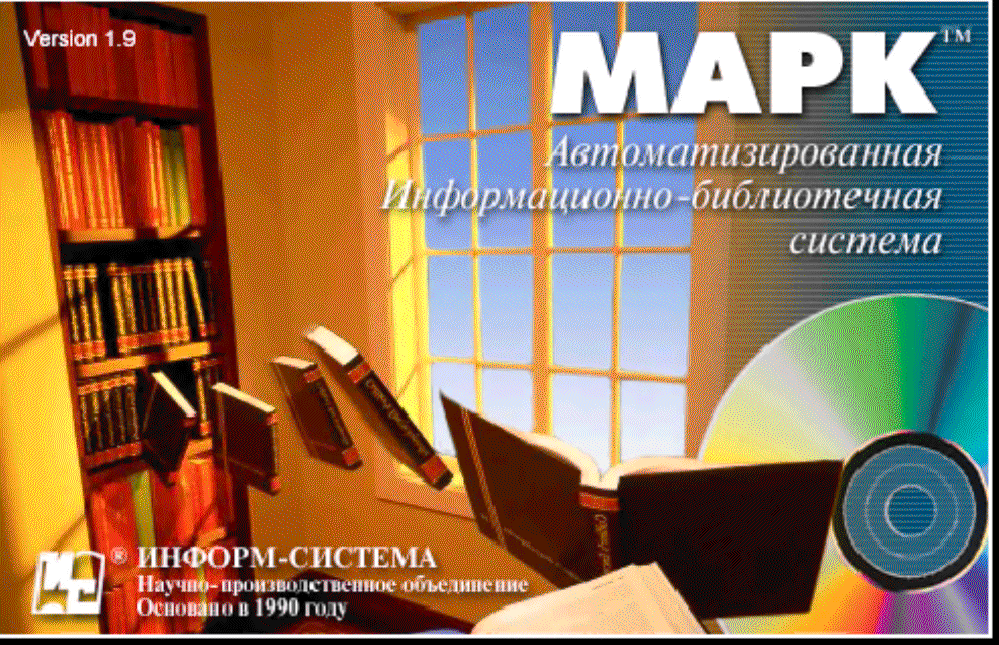 Фонд библиотеки формируется в соответствии с учебными, научными планами и составляет на конец 2007 года 544 563 единиц, в том числе:
	учебная литература – 334 856 экз.
	научная литература – 209 977 экз.
	художественная литература – 15 773 экз.
	иностранная литература – 5 134 экз.
В 2007 году приобретено 19 981 экз. на сумму 535 068 руб. 
С 2000 года проводится работа по  созданию системы электронных каталогов (ЭК).   
С 2002 года ведется информационное обслуживание кафедр и читателей-студентов на основе электронных каталогов в форме бюллетеней новых поступлений, тематических библиографических указателей и списков
Университет гражданской авиации
Подготовка 
пилотов
Подготовка  
 персонала ОВД
Подготовка персонала
в сфере 
авиационных 
перевозок
Подготовка  
специалистов 
по авиационной 
безопасности
Подготовка авиационного персонала, непосредственно связанного 
с обеспечением безопасности полетов
Подготовка 
руководящего
 персонала
Подготовка
инженерно-технического
 персонала
Подготовка пилотов
1
2
3
4
Повышение квалификации
Подготовка в авиапредприятии (ввод в строй второго пилота, подготовка и ввод в строй командира ВС, понижение  метеоминимума, подготовка после перерыва в работе, подготовка по видам
 работ, сезонная подготовка и т.д.).
Переподготовка в сертифициро-ванных АУЦ
Первоначальная подготовка
в высшем или среднем учебном заведении 
гражданской авиации
Создание современного тренажерного комплекса для подготовки пилотов
Внедрение в учебный процесс высших учебных заведений гражданской авиации Российской Федерации современных тренажерных устройств имитации полета, базирующихся на передовых информационных технологиях, позволит значительно повысить качество обучения и привести профессиональную подготовку пилота в соответствие с международными требованиями
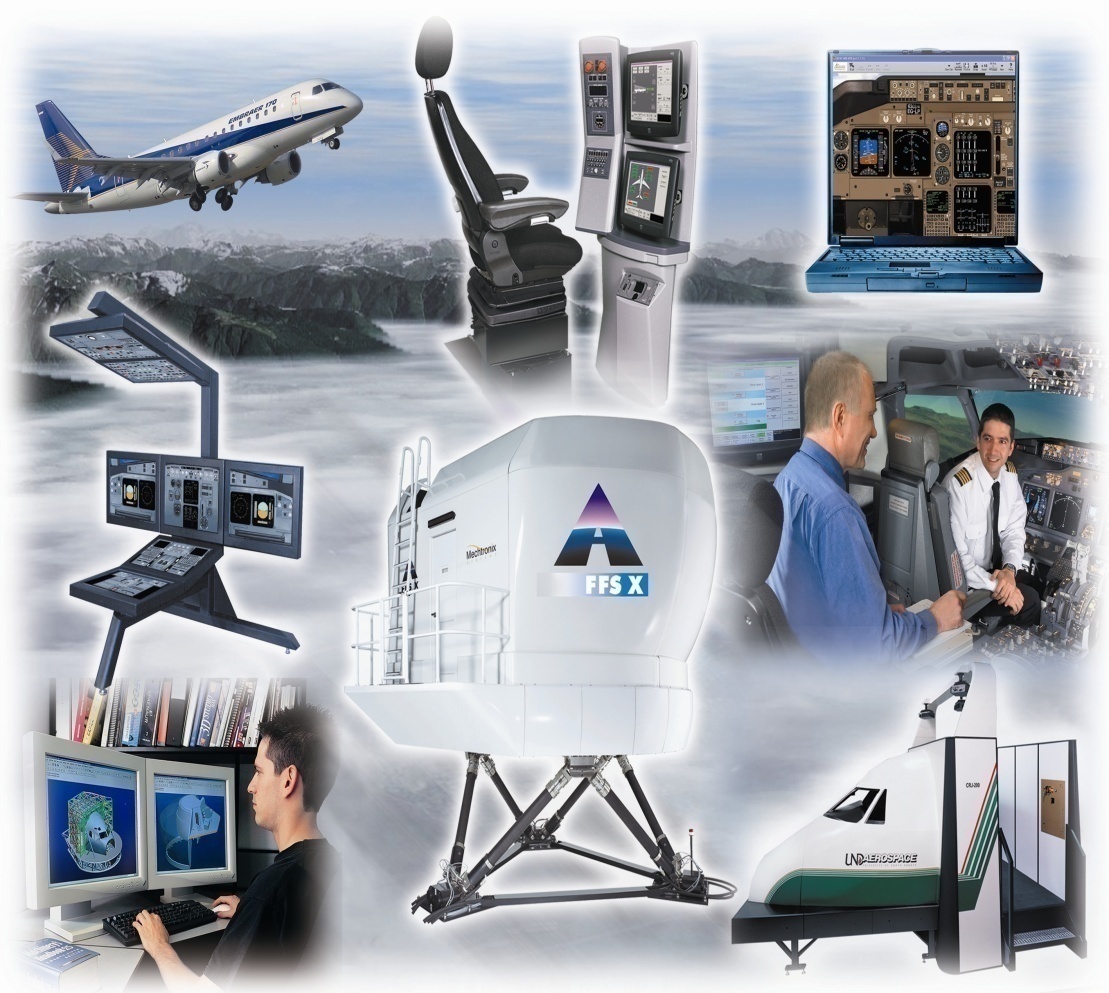